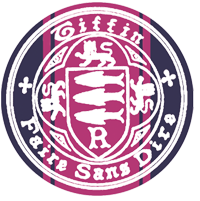 GCSE: Vectors
Dr J Frost (jfrost@tiffin.kingston.sch.uk)
www.drfrostmaths.com
Last modified: 31st August 2015
Starter
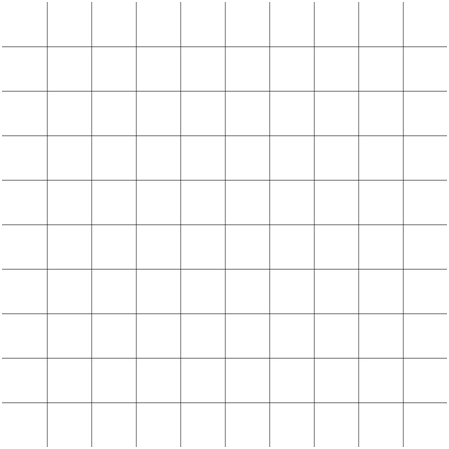 b
(   )
(   )
(   )
(   )
(   )
(   )
1
3
5
1
2
-3
-4
2
-4
-4
-1
1
?
?
a =
b =
c =
d =
e =
f =
a
d
?
?
f
e
?
?
c
What is a vector?
A vector is an entity with 2 properties:

Direction
Magnitude (the length)
?
?
Vectors are equal if:
Same direction & magnitude
?
Writing Vectors
Just like conventional algebra, we can represent vectors as variables.
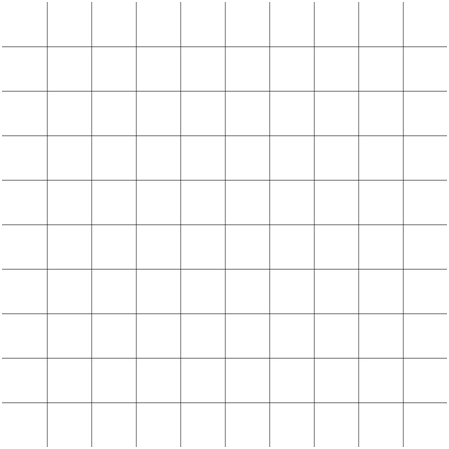 Y
b
Z
a
X
Adding/Subtracting/Scaling Vectors
Determine:
XY =
a
+  b
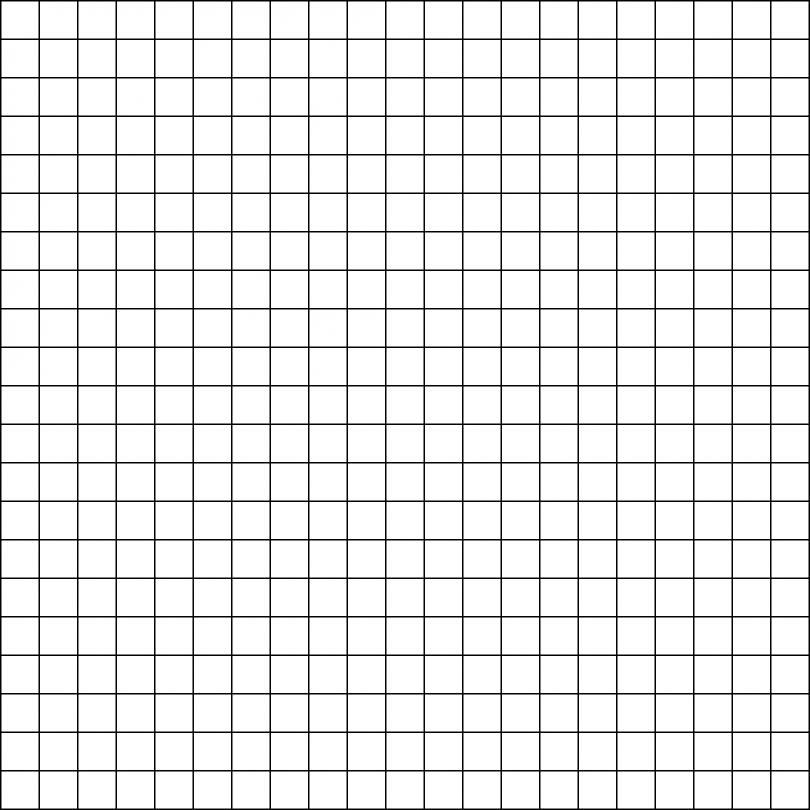 ?
XZ = 2a
?
XR = 2a + 2b
Click to Start Bromanimation
T
R
XQ = 2a + b
?
M
3
2
XM = a +    b
?
Y
Q
YZ = a – b
?
b
b
b
b
b
b
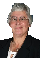 RS = -2b – a
?
a
a
a
a
a
a
1
2
X
S
Z
?
MQ = -   b + a
(M is the midpoint of the line YT)
Combining Portions of Vectors
?
?
?
?
?
Exercise 1 (on your sheet)
1
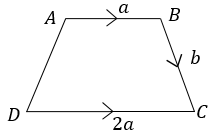 3
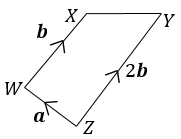 ?
?
?
?
?
?
?
?
4
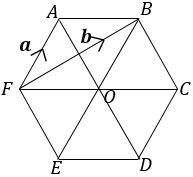 2
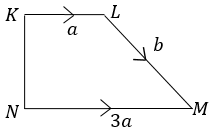 ?
?
?
?
?
?
?
?
Quick fire ratio
P
A
B
z
?
?
?
?
?
?
More Complex Paths
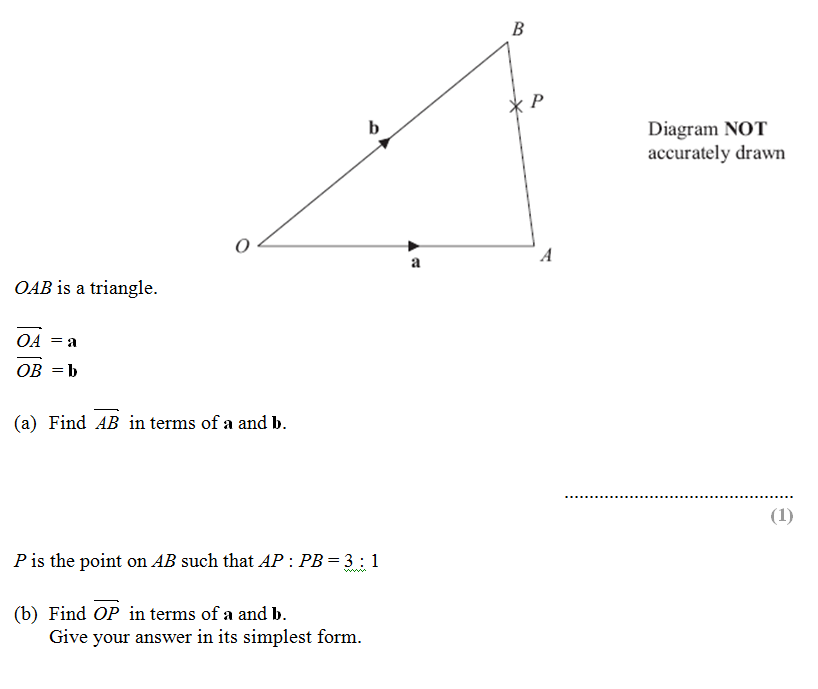 Bro Tip: GCSE vectors questions will almost always be in two parts: Part (b) will use your answer from part (a).
?
?
You MUST expand and simplify.
Test Your Understanding
1
2
First Step?
First Step?
?
?
TEST YOUR UNDERSTANDING

Vote with your diaries! 
(use the front for blue)
A
B
C
D
Given that M is the midpoint of BC, determine AM.
B
6a
M
A
4b
C
3a  + 2b
3a  + b
2a  + 3b
a + b
Exercise 2 (on your sheet)
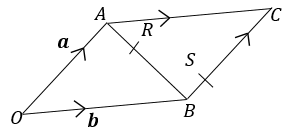 3
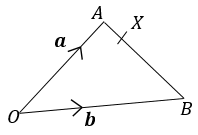 1
?
?
?
?
?
?
?
?
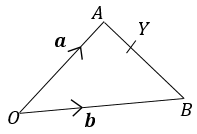 2
4
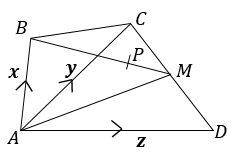 ?
?
?
?
?
?
?
?
?
Recap
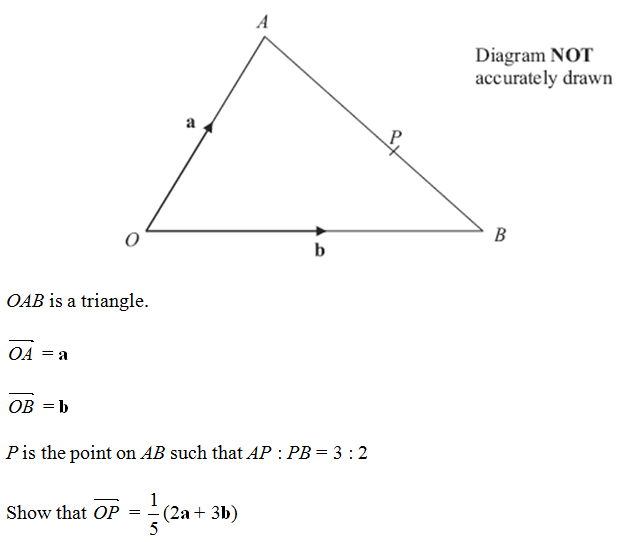 ?
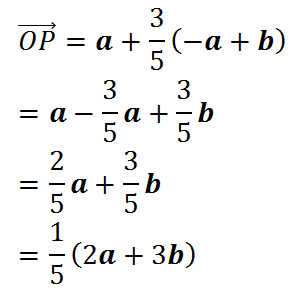 Dealing with more complicated ‘routes’
P
a
N
R
O
b
c
?
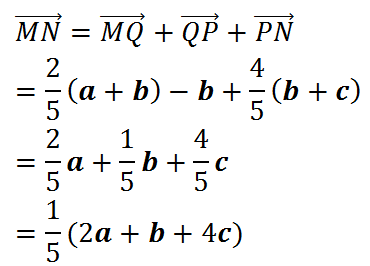 M
Q
The key is to choose a suitable ‘route’ and work out each part separately before adding. Sometimes there are multiple possible routes. 
But try to use vectors you have found in previous parts of the question.
Test Your Understanding
?
?
Exercise 3 (on sheet)
?
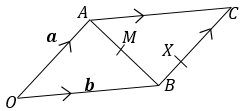 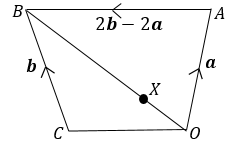 4
1
?
?
?
?
?
?
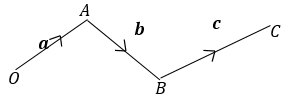 ?
3
?
?
?
?
?
?
?
?
?
2
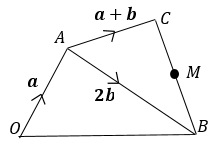 ?
?
What do you notice?
! Vectors are parallel if they have the same direction (but possibly different magnitudes).
?
Parallel or not parallel?

No

Yes

No

Yes

No

Yes

No

Yes
For ones which are parallel, show it diagrammatically.
How to show two vectors are parallel
?
Test Your Understanding
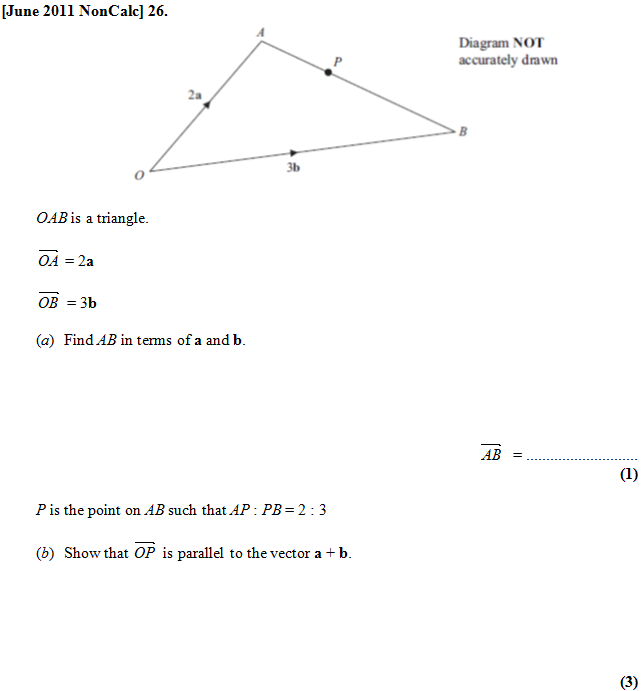 ?
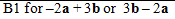 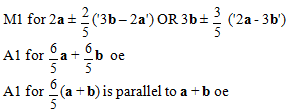 ?
Proving three points form a straight line
?
C
B
A
C
B
A
Test Your Understanding
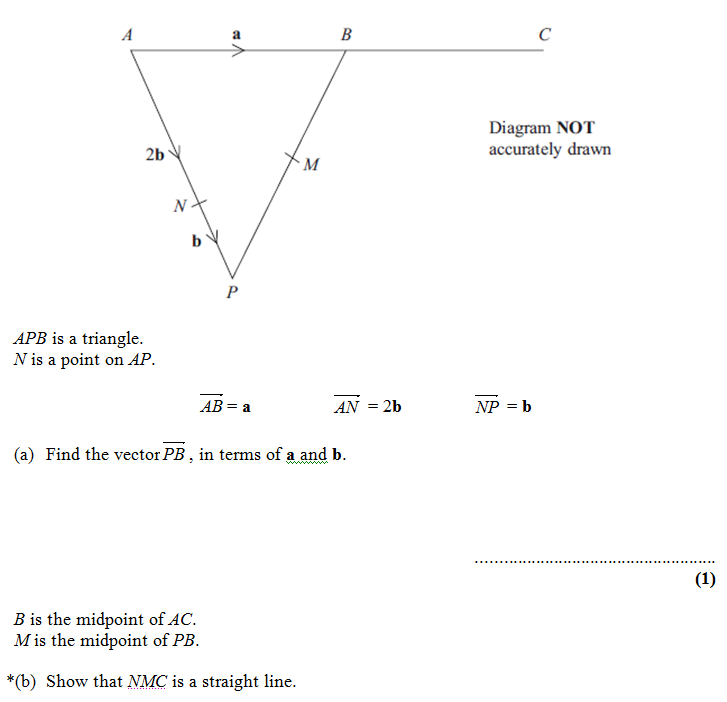 1 mark?
b
1 mark?
1 mark?
1 mark?
1 mark?
a
Exercise 4
?
1
3
?
?
?
?
2
?
?
GCSE Questions
Answers on next slides.
File Ref: GCSERevision-Vectors.docx
Vectors
<< Return to Index
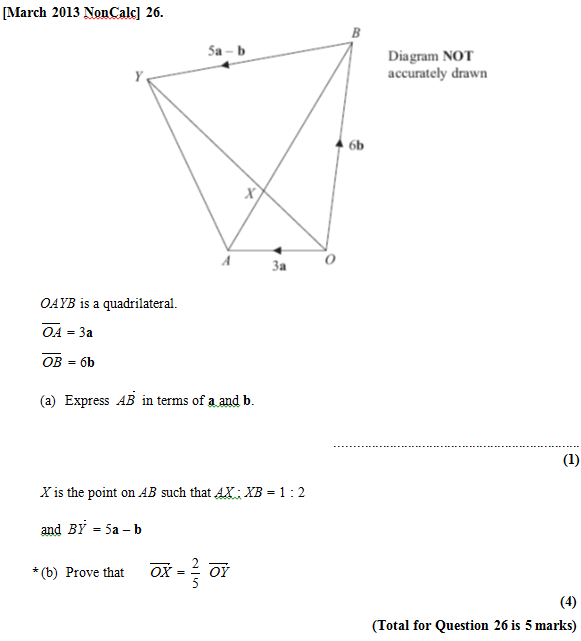 ?
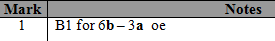 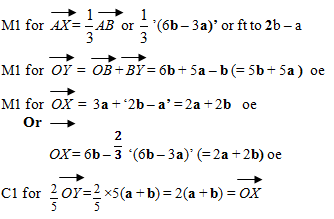 ?
Vectors
<< Return to Index
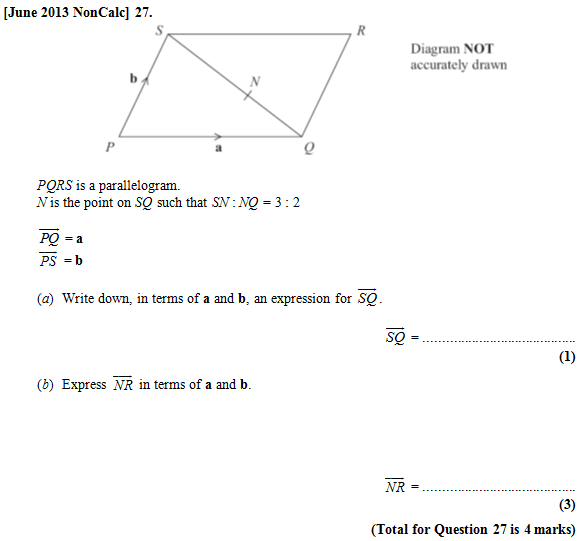 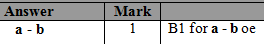 ?
?
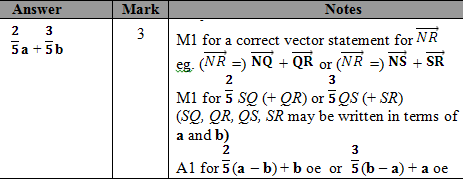 Vectors
<< Return to Index
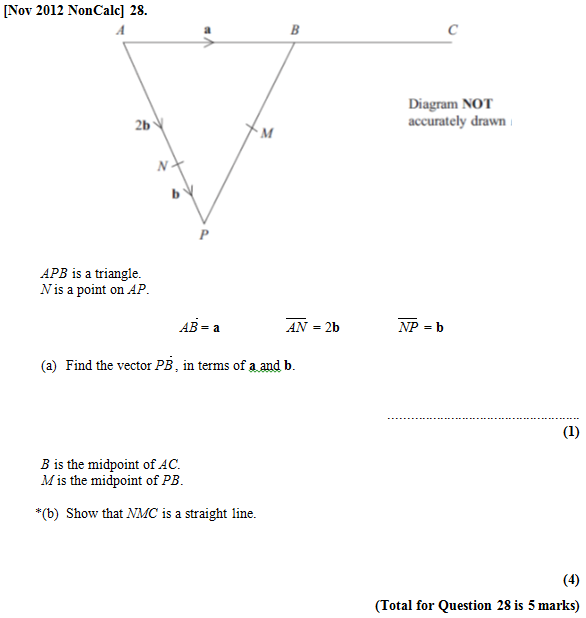 ?
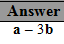 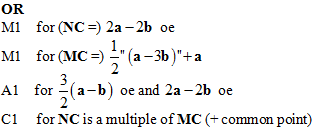 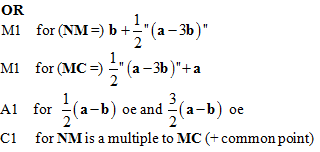 ?
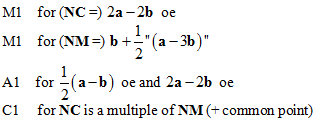 Vectors
<< Return to Index
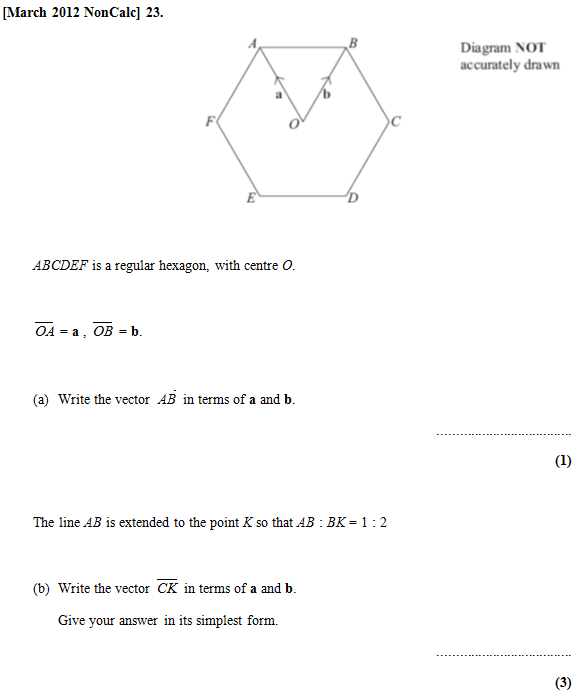 ?
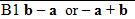 ?
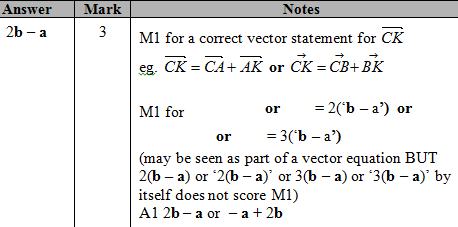 Vectors
<< Return to Index
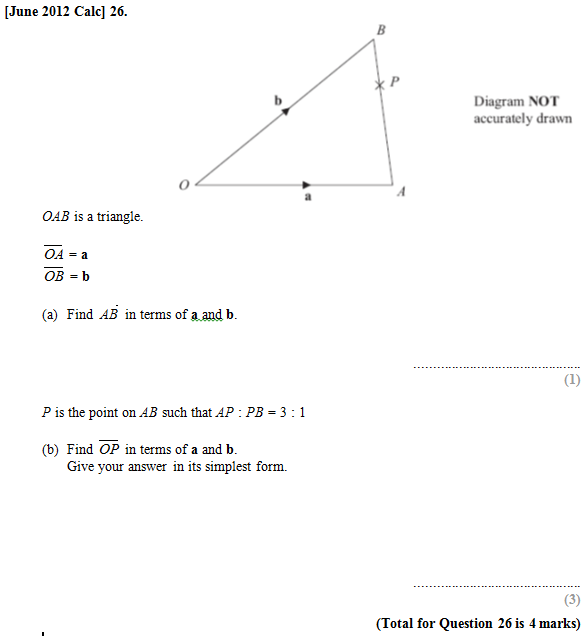 ?
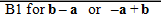 ?
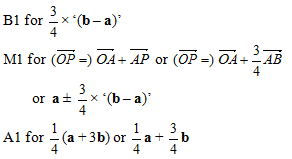 Vectors
<< Return to Index
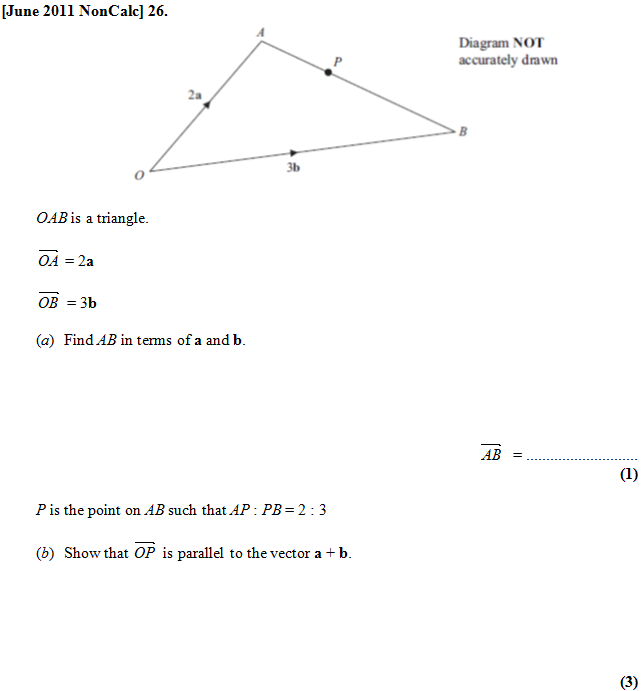 ?
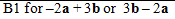 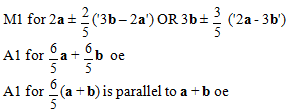 ?
Vectors
<< Return to Index
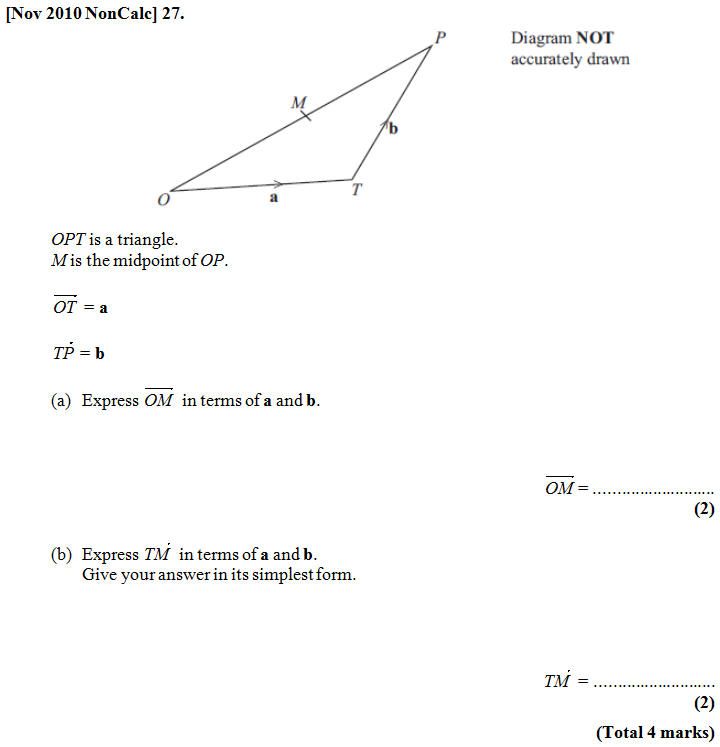 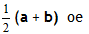 ?
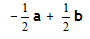 ?
Vectors
<< Return to Index
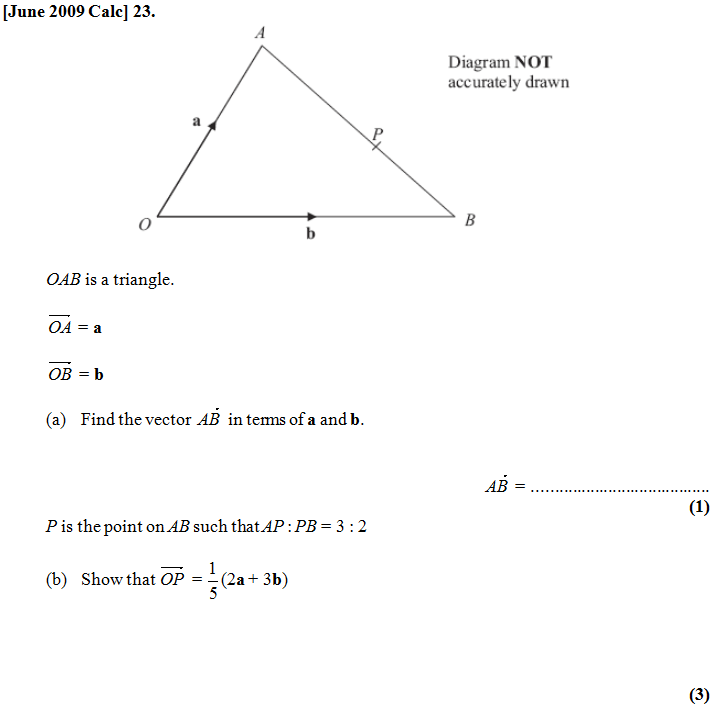 ?
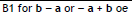 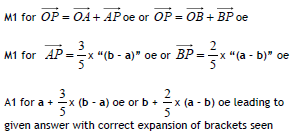 ?